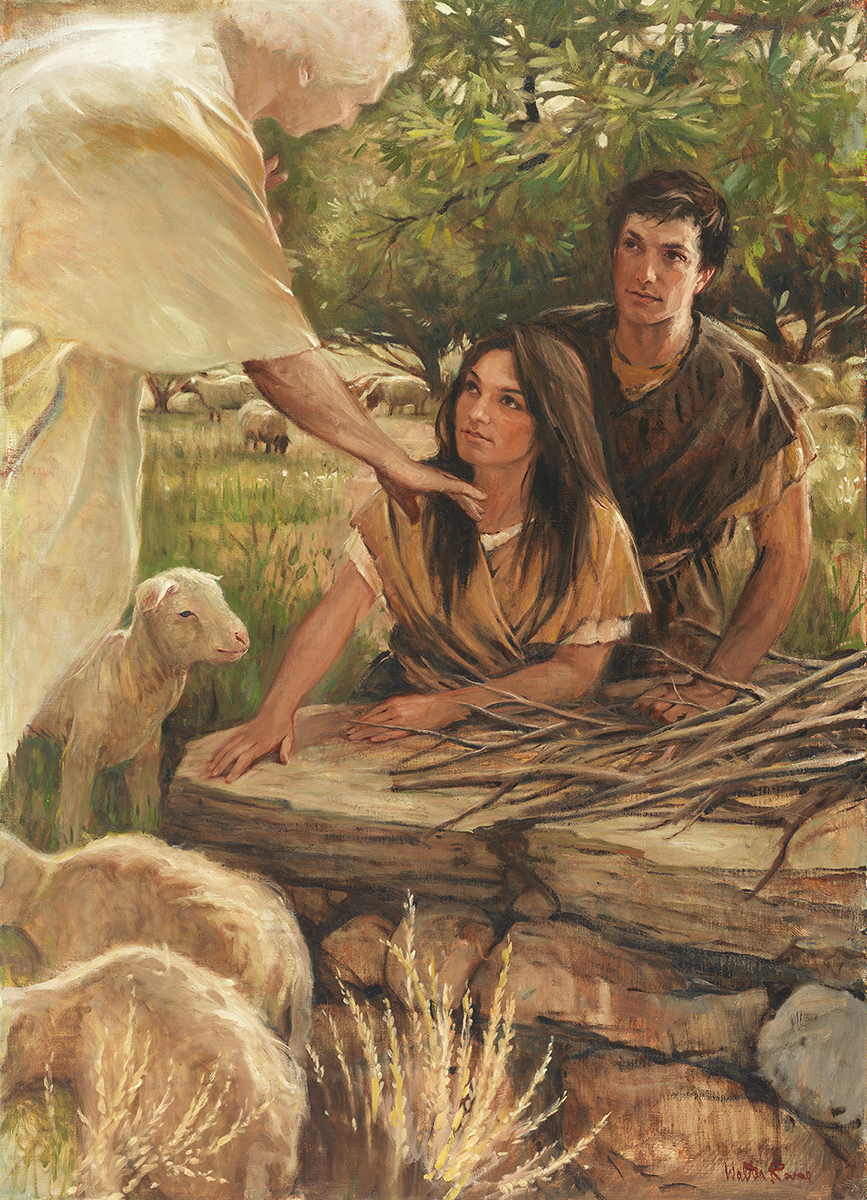 SEMINARY
Old Testament
LESSON 107
Job 1–16
Job 1:1-2:10
“Job endures the loss of his possessions and children and is afflicted with boils”
How do you typically respond when something bad happens to you?
How might you respond if something bad happened to you and you had done nothing to deserve it?
Job 1:1-3
1 There was a man in the land of Uz, whose name was Job; and that man was perfect and upright, and one that feared God, and eschewed evil.
2 And there were born unto him seven sons and three daughters.
3 His substance also was seven thousand sheep, and three thousand camels, and five hundred yoke of oxen, and five hundred she asses, and a very great household; so that this man was the greatest of all the men of the east.
Job 1:6-12
6 ¶ Now there was a day when the sons of God came to present themselves before the Lord, and Satan came also among them.
7 And the Lord said unto Satan, Whence comest thou? Then Satan answered the Lord, and said, From going to and fro in the earth, and from walking up and down in it.
8 And the Lord said unto Satan, Hast thou considered my servant Job, that there is none like him in the earth, a perfect and an upright man, one that feareth God, and escheweth evil?
9 Then Satan answered the Lord, and said, Doth Job fear God for nought?
10 Hast not thou made an hedge about him, and about his house, and about all that he hath on every side? thou hast blessed the work of his hands, and his substance is increased in the land.
11 But put forth thine hand now, and touch all that he hath, and he will curse thee to thy face.
12 And the Lord said unto Satan, Behold, all that he hath is in thy power; only upon himself put not forth thine hand. So Satan went forth from the presence of the Lord.
What did Satan claim about Job?
Satan claimed that Job feared, or worshipped, the Lord only because the Lord had protected and blessed Job.
What did Satan claim Job would do if the Lord removed His protection and blessings from Job?
Satan claimed that Job would curse the Lord.
What did the Lord allow Satan to do?
Job 1:13-19
13 ¶ And there was a day when his sons and his daughters were eating and drinking wine in their eldest brother’s house:
14 And there came a messenger unto Job, and said, The oxen were plowing, and the asses feeding beside them:
15 And the Sabeans fell upon them, and took them away; yea, they have slain the servants with the edge of the sword; and I only am escaped alone to tell thee.
16 While he was yet speaking, there came also another, and said, The fire of God is fallen from heaven, and hath burned up the sheep, and the servants, and consumed them; and I only am escaped alone to tell thee.
17 While he was yet speaking, there came also another, and said, The Chaldeans made out three bands, and fell upon the camels, and have carried them away, yea, and slain the servants with the edge of the sword; and I only am escaped alone to tell thee.
18 While he was yet speaking, there came also another, and said, Thy sons and thy daughters were eating and drinking wine in their eldest brother’s house:
19 And, behold, there came a great wind from the wilderness, and smote the four corners of the house, and it fell upon the young men, and they are dead; and I only am escaped alone to tell thee.
What questions or feelings would you have after experiencing these losses?
Job 1:20-22
20 Then Job arose, and rent his mantle, and shaved his head, and fell down upon the ground, and worshipped,
21 And said, Naked came I out of my mother’s womb, and naked shall I return thither: the Lord gave, and the Lord hath taken away; blessed be the name of the Lord.
22 In all this Job sinned not, nor charged God foolishly.
How did Job demonstrate faith in God during these trials?
What principle can we learn from Job’s example as he experienced these trials?
We can choose to have faith in God even in the midst of our trials.
Job 2:3-6
3 And the Lord said unto Satan, Hast thou considered my servant Job, that there is none like him in the earth, a perfect and an upright man, one that feareth God, and escheweth evil? and still he holdeth fast his integrity, although thou movedst me against him, to destroy him without cause.
4 And Satan answered the Lord, and said, Skin for skin, yea, all that a man hath will he give for his life.
5 But put forth thine hand now, and touch his bone and his flesh, and he will curse thee to thy face.
6 And the Lord said unto Satan, Behold, he is in thine hand; but save his life.
What did the Lord say about Job?
What did Satan claim about Job?
Satan claimed that if Job were afflicted physically, then Job would curse the Lord.
What did the Lord allow Satan to do?
Afflict Job physically but not kill him.
Job 2:7-9
7 ¶ So went Satan forth from the presence of the Lord, and smote Job with sore boils from the sole of his foot unto his crown.
8 And he took him a potsherd to scrape himself withal; and he sat down among the ashes.
9 ¶ Then said his wife unto him, Dost thou still retain thine integrity? curse God, and die.
How was Job afflicted this time? What are boils?
What did Job’s wife encourage him to do?
How might we be tempted to curse God, or blame Him and turn away from Him, during our trials?
Job 2:11-16:22
“Job and three friends discuss why Job’s misfortunes may have come upon him”
Job 3:1-4, 25
1 After this opened Job his mouth, and cursed his day.
2 And Job spake, and said,
3 Let the day perish wherein I was born, and the night in which it was said, There is a man child conceived.
4 Let that day be darkness; let not God regard it from above, neither let the light shine upon it.
25 For the thing which I greatly feared is come upon me, and that which I was afraid of is come unto me.
What thoughts and feelings did Job experience because of his trials?
Job 6:1-3
1 But Job answered and said,
2 Oh that my grief were throughly weighed, and my calamity laid in the balances together!
3 For now it would be heavier than the sand of the sea: therefore my words are swallowed up.
Job 4: 7-9
Job 15:4-6
7 Remember, I pray thee, who ever perished, being innocent? or where were the righteous cut off?
8 Even as I have seen, they that plow iniquity, and sowwickedness, reap the same.
9 By the blast of God they perish, and by the breath of his nostrils are they consumed.
4 Yea, thou castest off fear, and restrainest prayer before God.
5 For thy mouth uttereth thine iniquity, and thou choosest the tongue of the crafty.
6 Thine own mouth condemneth thee, and not I: yea, thine own lips testify against thee.
Eliphaz.
Job 8:1-6, 20
1 Then answered Bildad the Shuhite, and said,
2 How long wilt thou speak these things? and how long shall the words of thy mouth be like a strong wind?
3 Doth God pervert judgment? or doth the Almighty pervert justice?
4 If thy children have sinned against him, and he have cast them away for their transgression;
5 If thou wouldest seek unto God betimes, and make thy supplication to the Almighty;
6 If thou wert pure and upright; surely now he would awake for thee, and make the habitation of thy righteousness prosperous.
20 Behold, God will not cast away a perfect man, neither will he help the evil doers:
Bildad.
Job 11:1-6
1 Then answered Zophar the Naamathite, and said,
2 Should not the multitude of words be answered? and should a man full of talk be justified?
3 Should thy lies make men hold their peace? and when thou mockest, shall no man make thee ashamed?
4 For thou hast said, My doctrine is pure, and I am clean in thine eyes.
5 But oh that God would speak, and open his lips against thee;
6 And that he would shew thee the secrets of wisdom, that they are double to that which is! Know therefore that God exacteth of thee less than thine iniquity deserveth.
Zophar
Based on what we learned about Job, did Job’s afflictions come upon him because of sin?
What truths can we learn about trials and difficulties?
Trials and difficulties come upon the righteous as well as the wicked.
Why do you think it is important to know that trials and difficulties come upon the righteous as well as the wicked?
“When you face adversity, you can be led to ask many questions. Some 					serve a useful purpose; others do not. To ask, Why does this have to 					happen to me? Why do I have to suffer this, now? What have I done to 					cause this? will lead you into blind alleys. It really does no good to ask 					questions that reflect opposition to the will of God. Rather ask, What am 				I to do? What am I to learn from this experience? What am I to change? 					Whom am I to help? How can I remember my many blessings in times of trial? …
“This life is an experience in profound trust—trust in Jesus Christ, trust in His teachings, trust in our capacity as led by the Holy Spirit to obey those teachings. … To trust means to obey willingly without knowing the end from the beginning (see Prov. 3:5–7). To produce fruit, your trust in the Lord must be more powerful and enduring than your confidence in your own personal feelings and experience” (Richard G. Scott, “Trust in the Lord,” Ensign, Nov. 1995, 17).
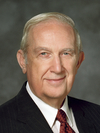 What are some examples of questions we can ask during times of trial to help us to develop greater trust in the Lord?